Web Content Management
Peer2Peer
Spring 2015
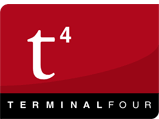 Anthony DeLorenzo
Kim Standifer
Brandon Vega
Agenda
Service Overview
Where we are now
Future Improvements
Statistics
What is to come
Q&A
Service Overview
TERMINALFOUR Site Manager:  manage web publishing for public facing web sites.

Centrally managed 
Centrally supported
No licensing fees
Non-technical user-friendly
FREE basic hosting
BYOS (bring your own server)
Training provided
[Speaker Notes: WCM selection committee to find a campus wide solution to manage
Committees comprised of representatives from many areas of campus
Security – Shib appeared easier to implement; Architecture was]
Where we are now…
Refinements to onboarding process
Revision to e-Learning training 
Reduction of touch points
Becoming more proactive
Working closely with T4 on improvements
Future Improvements
Role Granularity
Publish times
Auto-migration
Forms
T4 Stats
Total Enrolled in  WCM
End Users – 187
Technical Users – 157

Number of sites being setup – 65

Early adaptors
UFIT – 11 sites
Provost – 3 sites
IFAS – 2 sites
What is to come…
Site Manager version 8
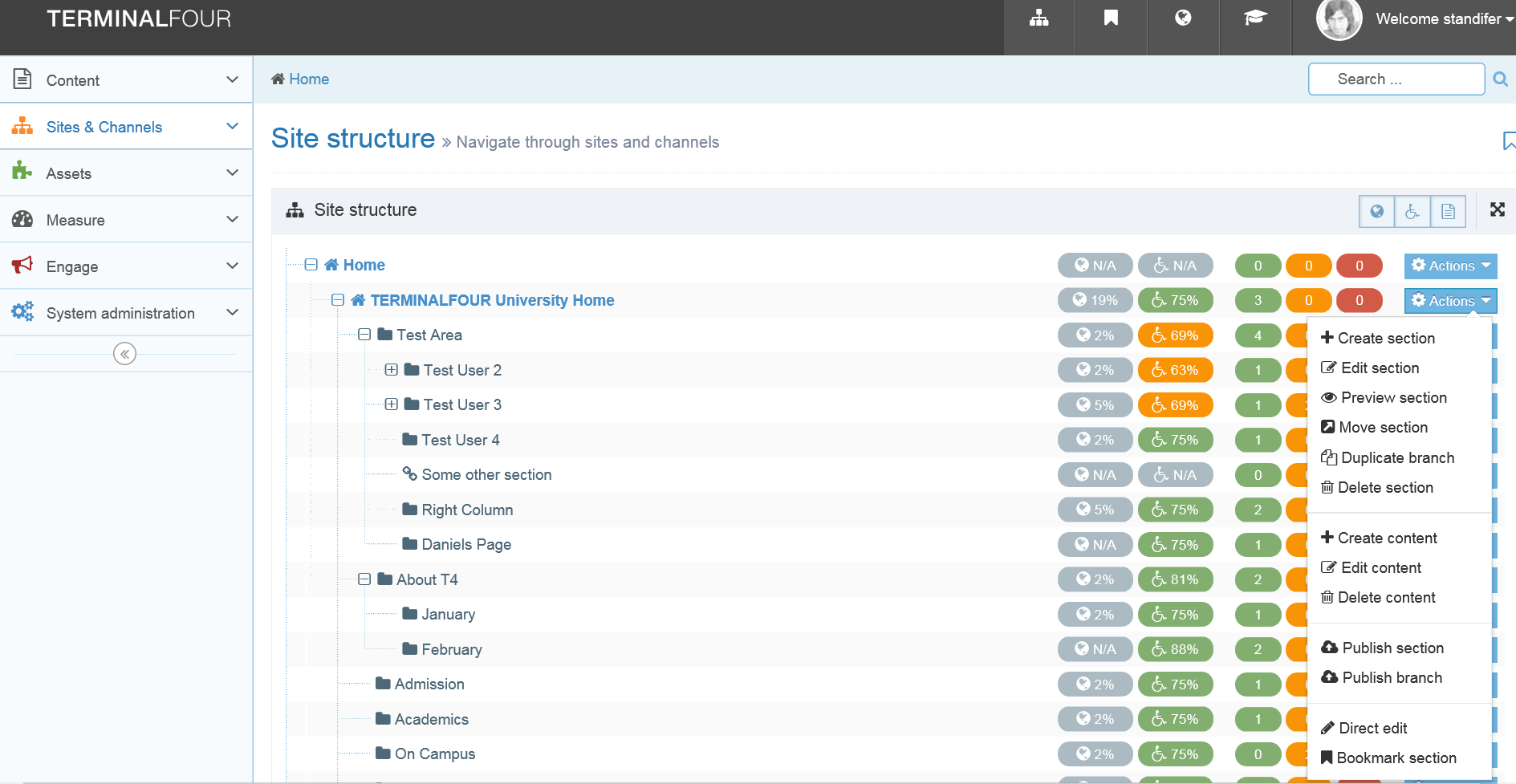 Channel
Section
[Speaker Notes: 162.209.78.105/terminalfour/]
What is to come
V8 training online
Onboarding automation
New UF web design
T4 face to face workshops
Q&A
What concerns do you have?
What can we do to help?
Feedback
UFIT Web Services
http://webservices.it.ufl.edu/